Projet d’Intervention en Contexte
La classe des p’tites Bibittes
Par Jacynthe leclerc
La capture de bestioles
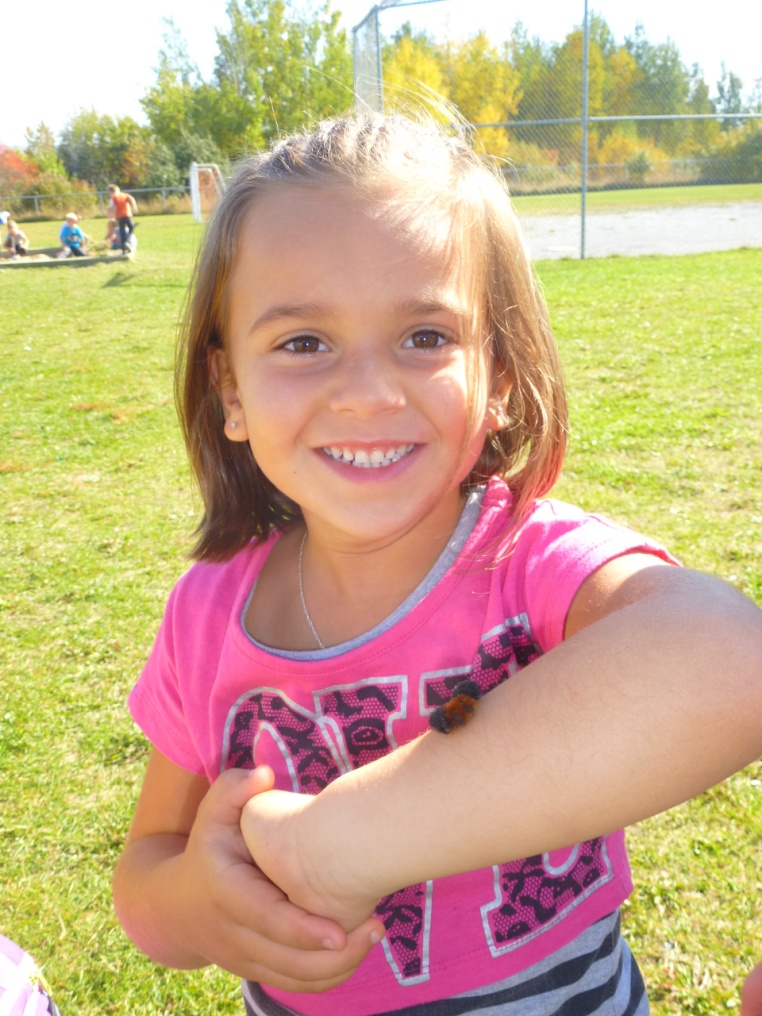 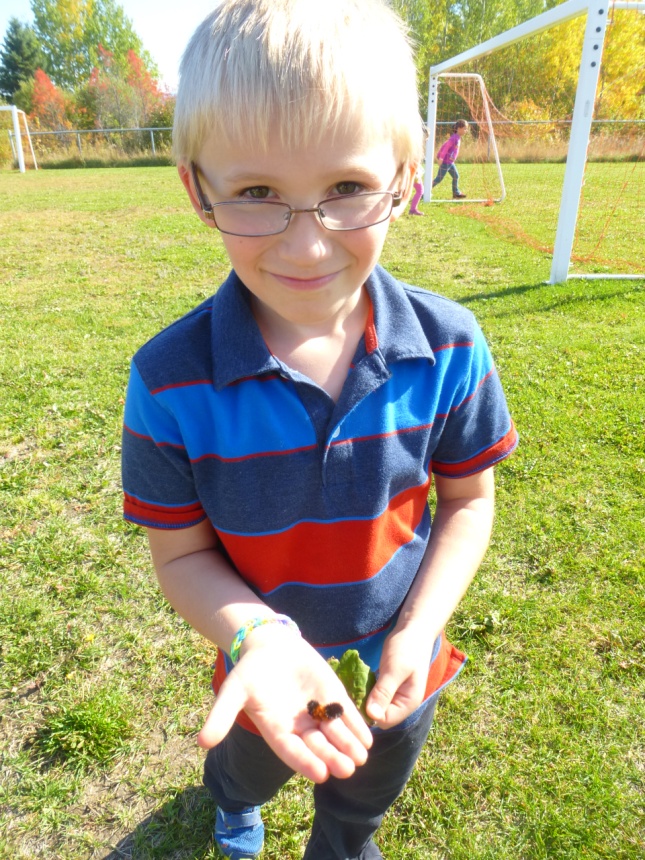 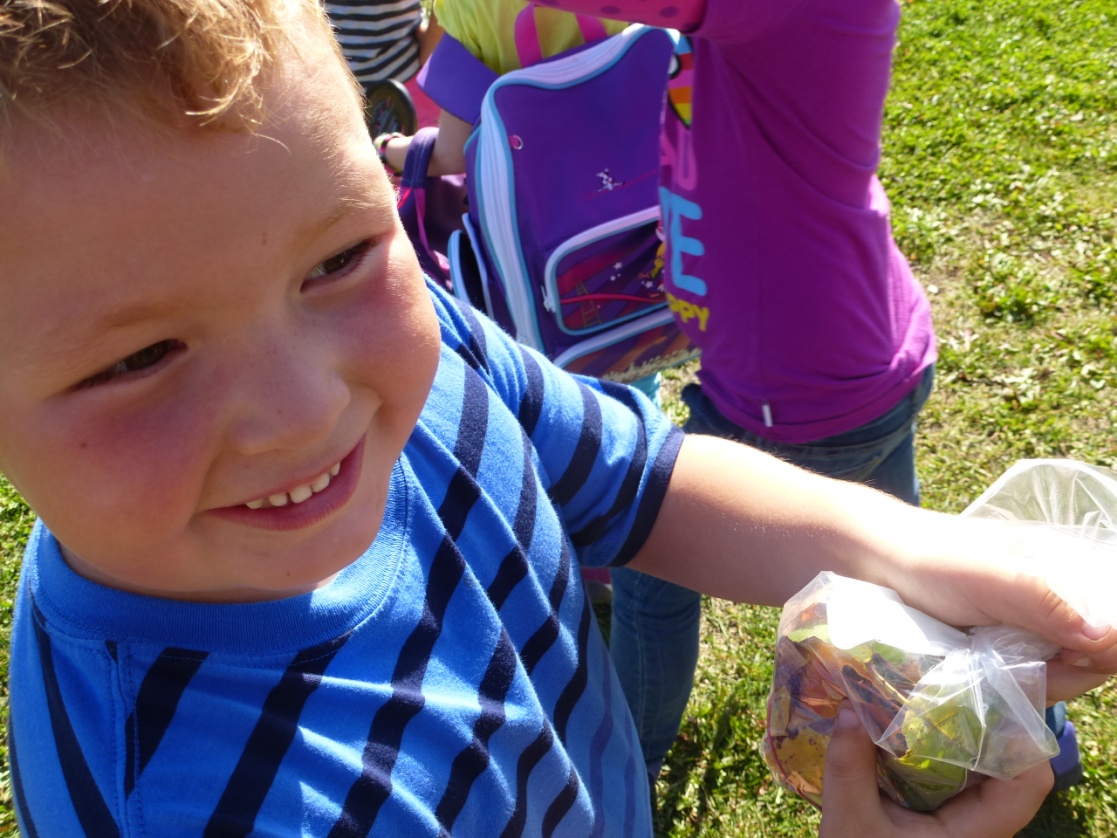 Quelques livres...
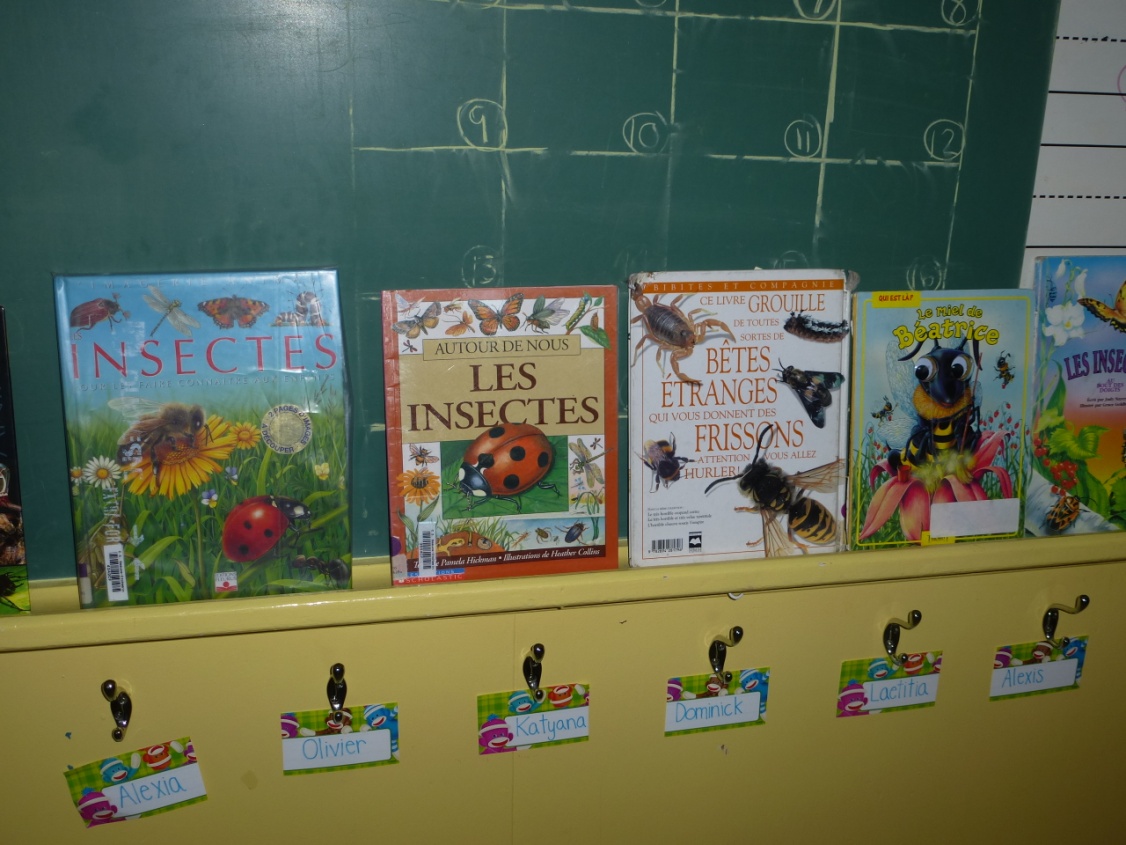 La présentation aux petits de maternelle
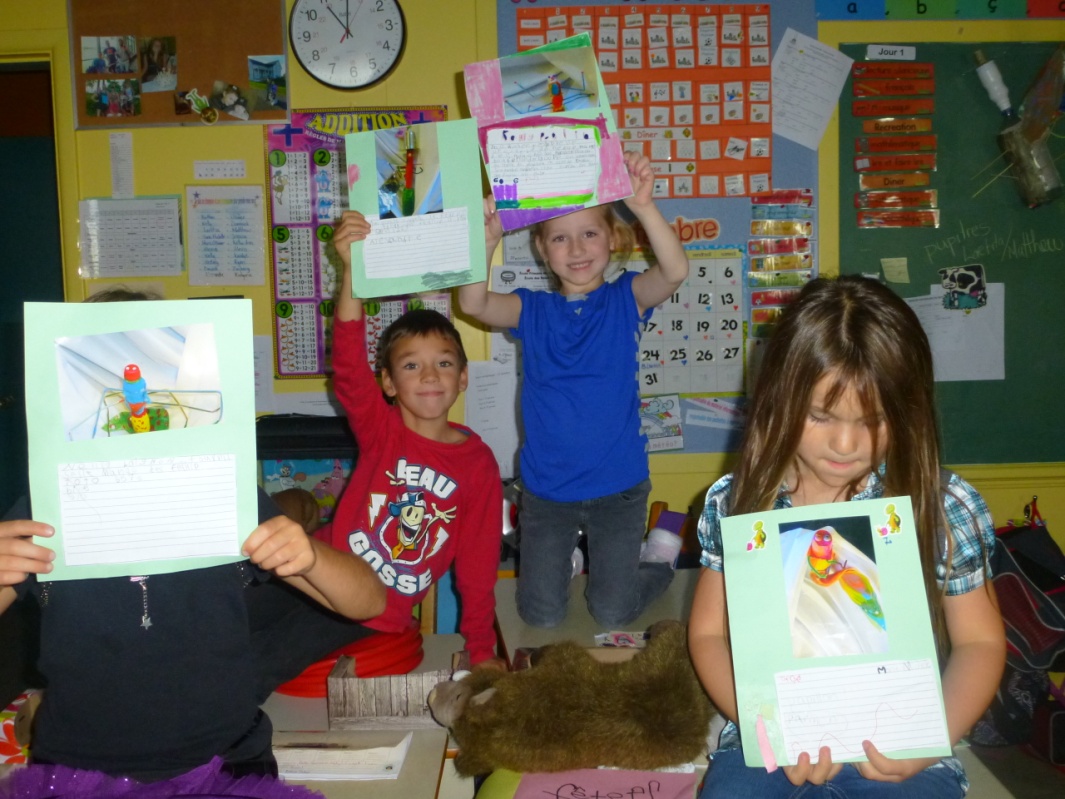 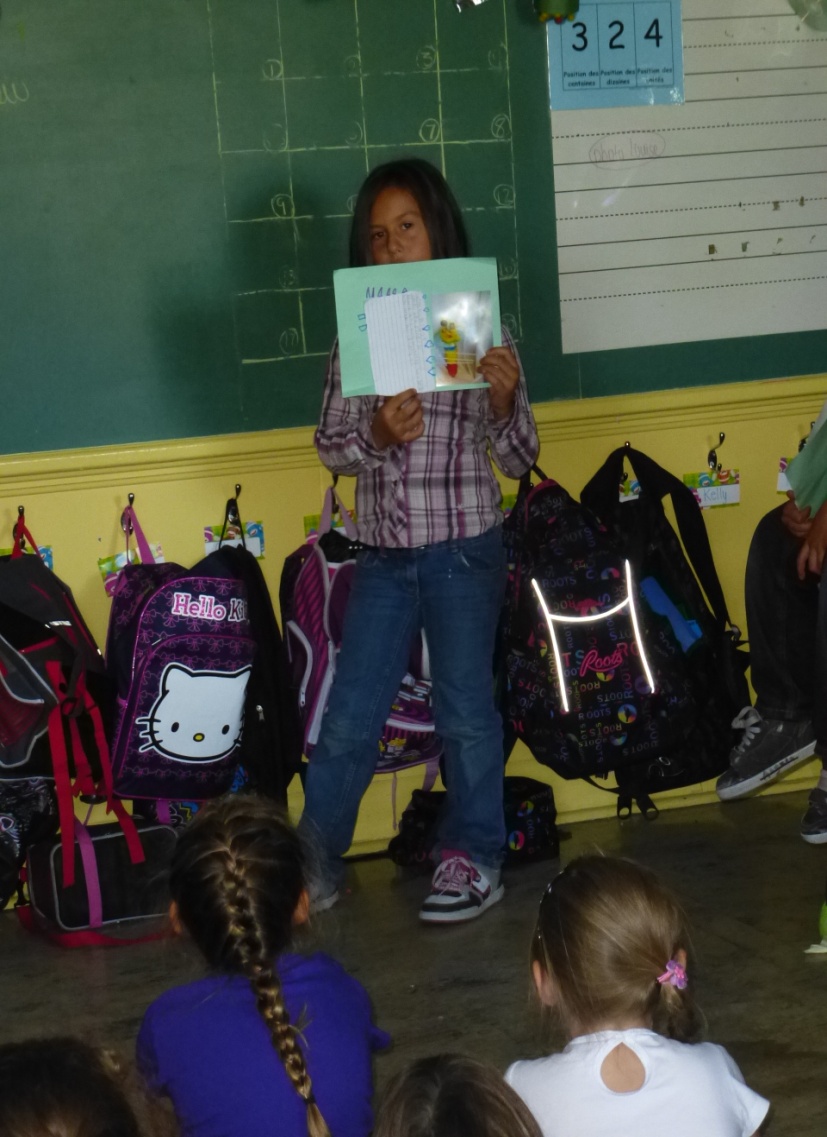 Quelques productions d’élèves
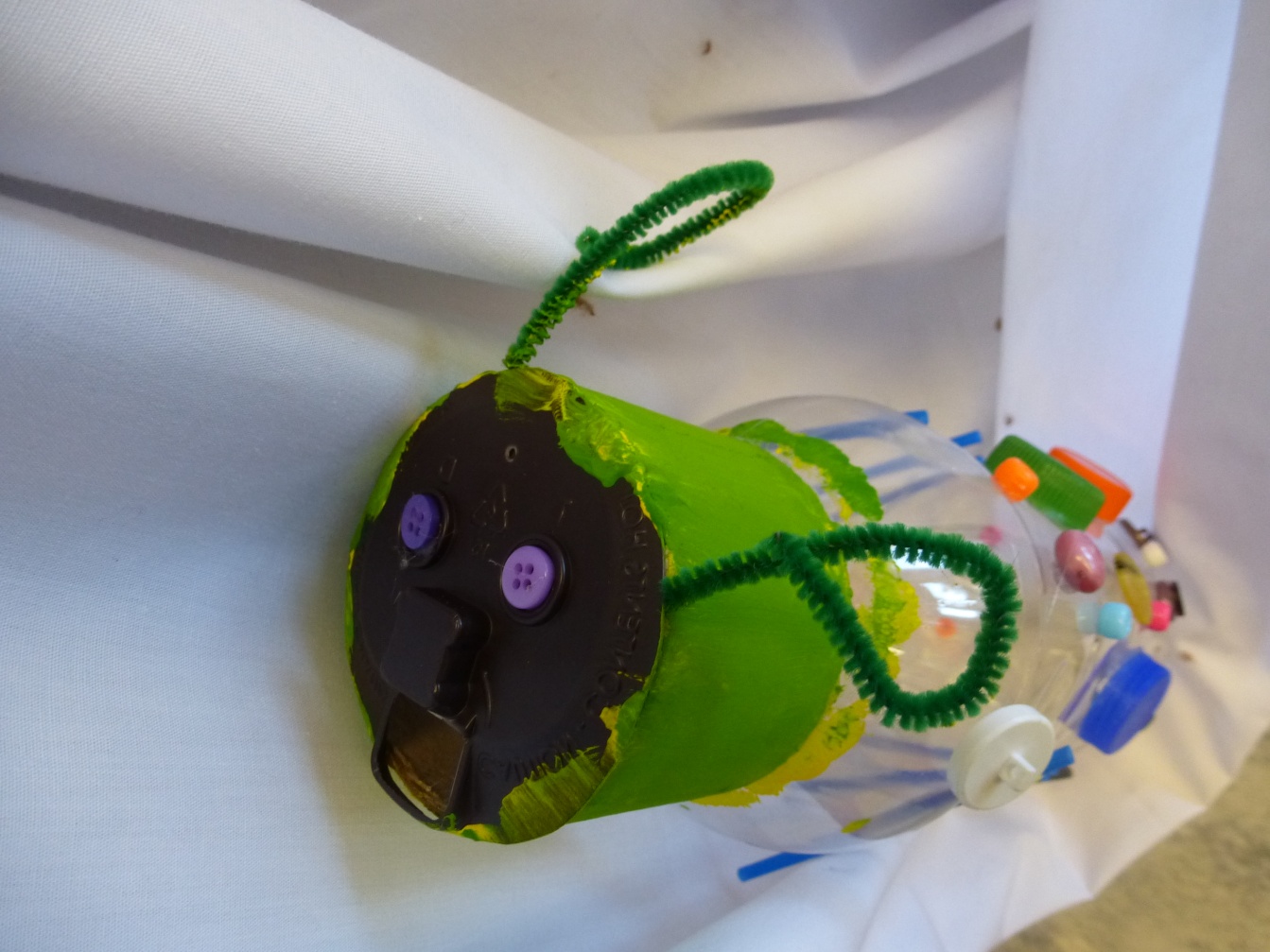 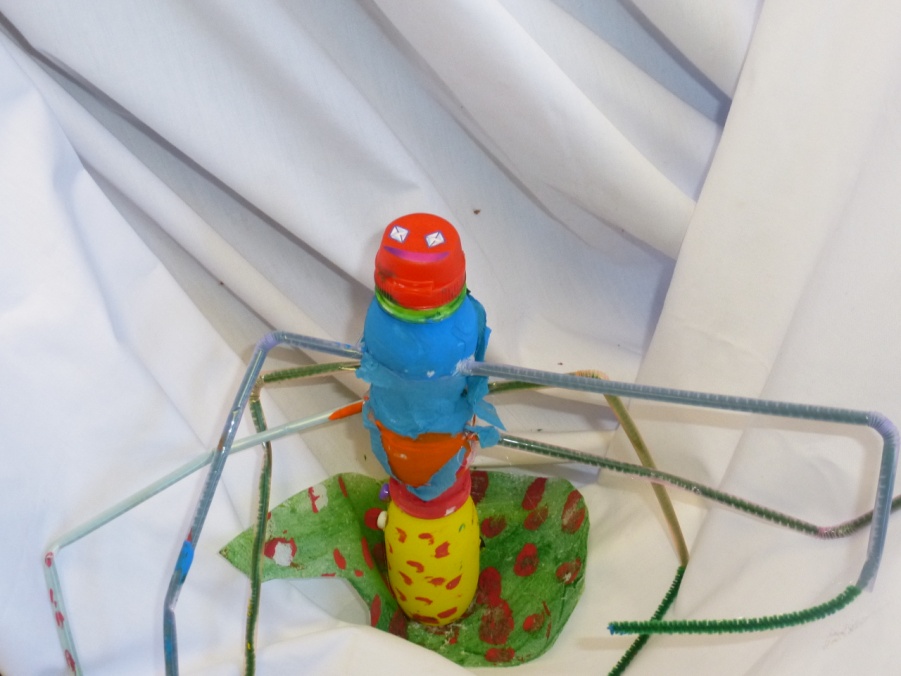 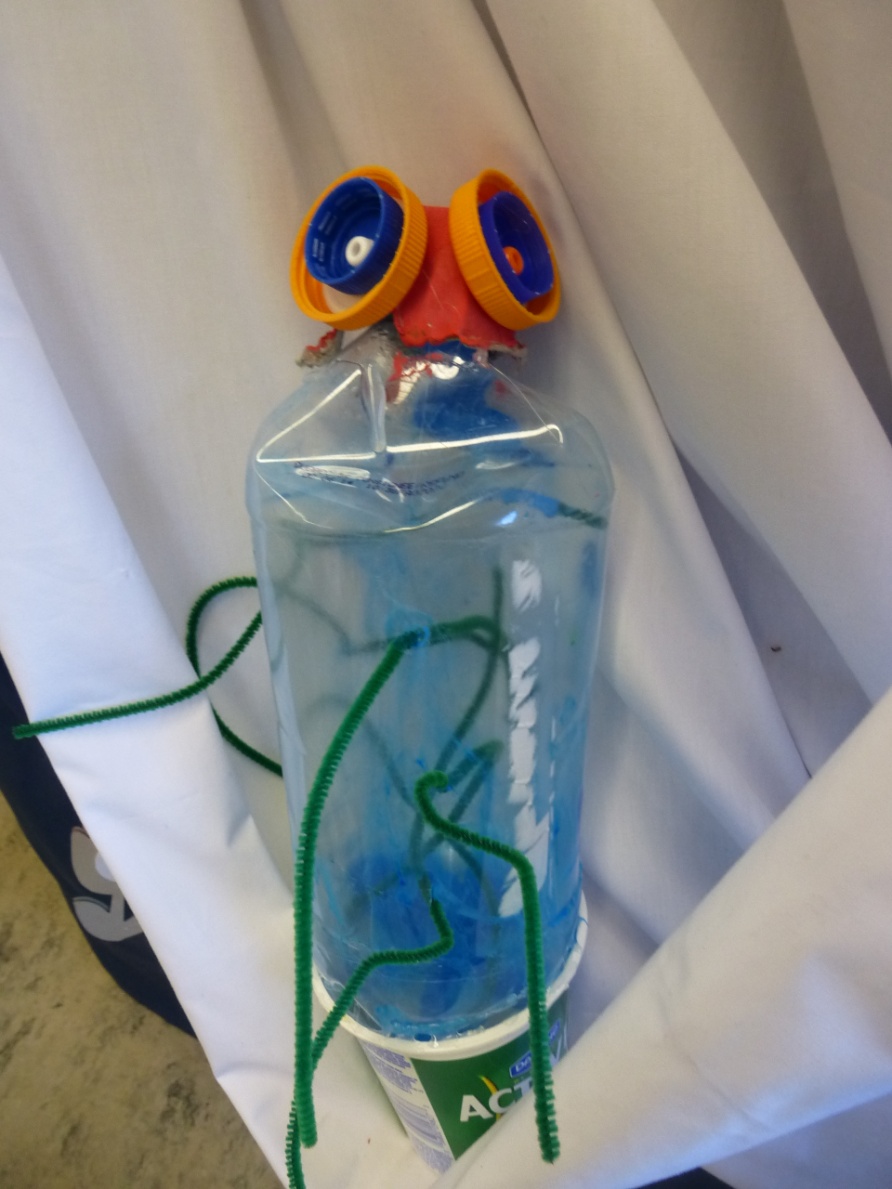 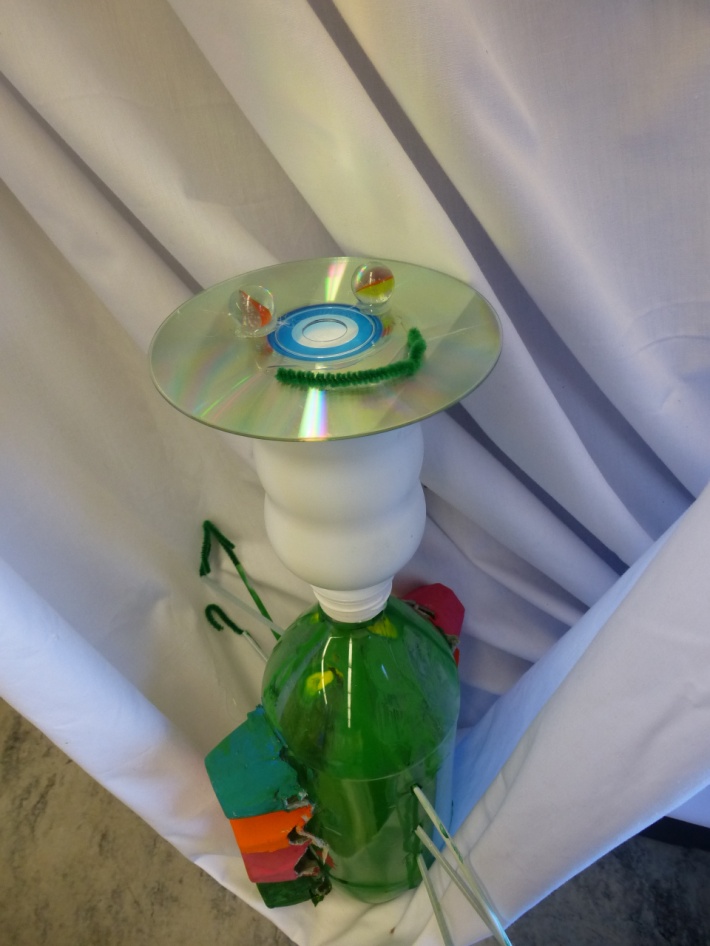 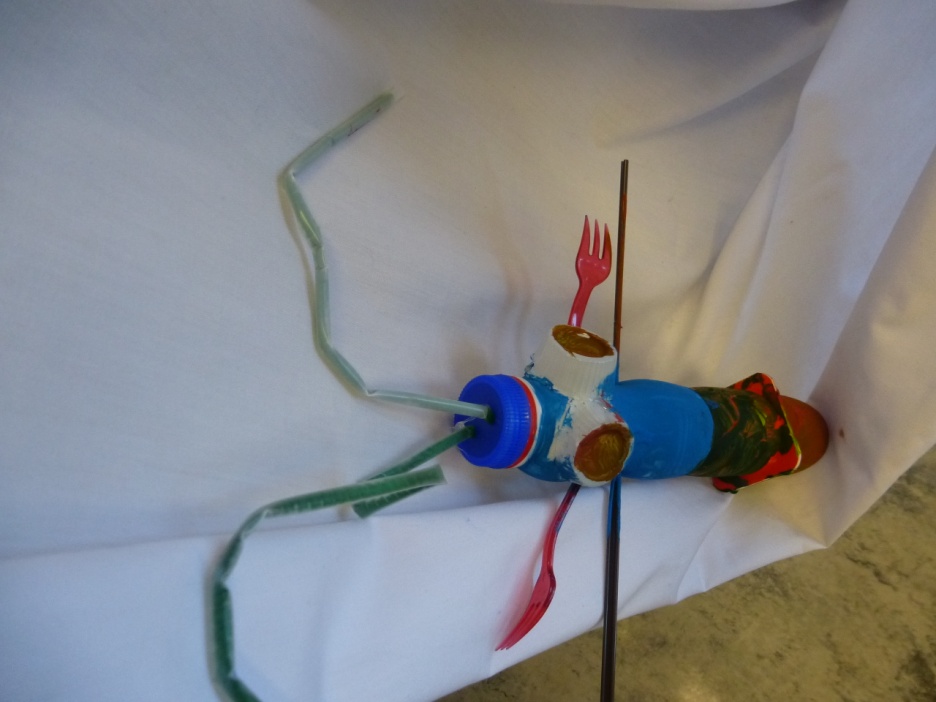 Affiches pour l’exposition
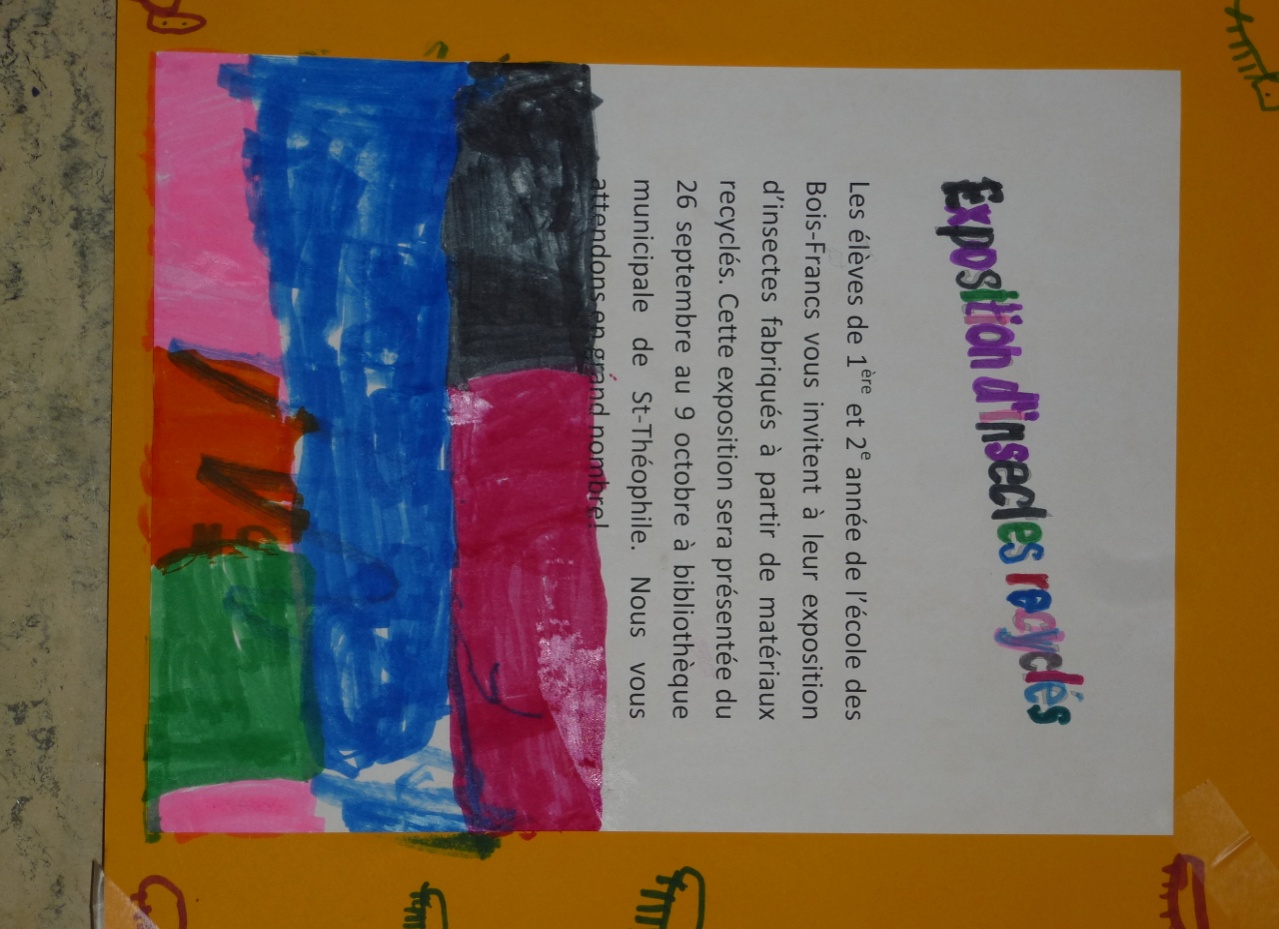 Exposition à la bibliothèque municipale
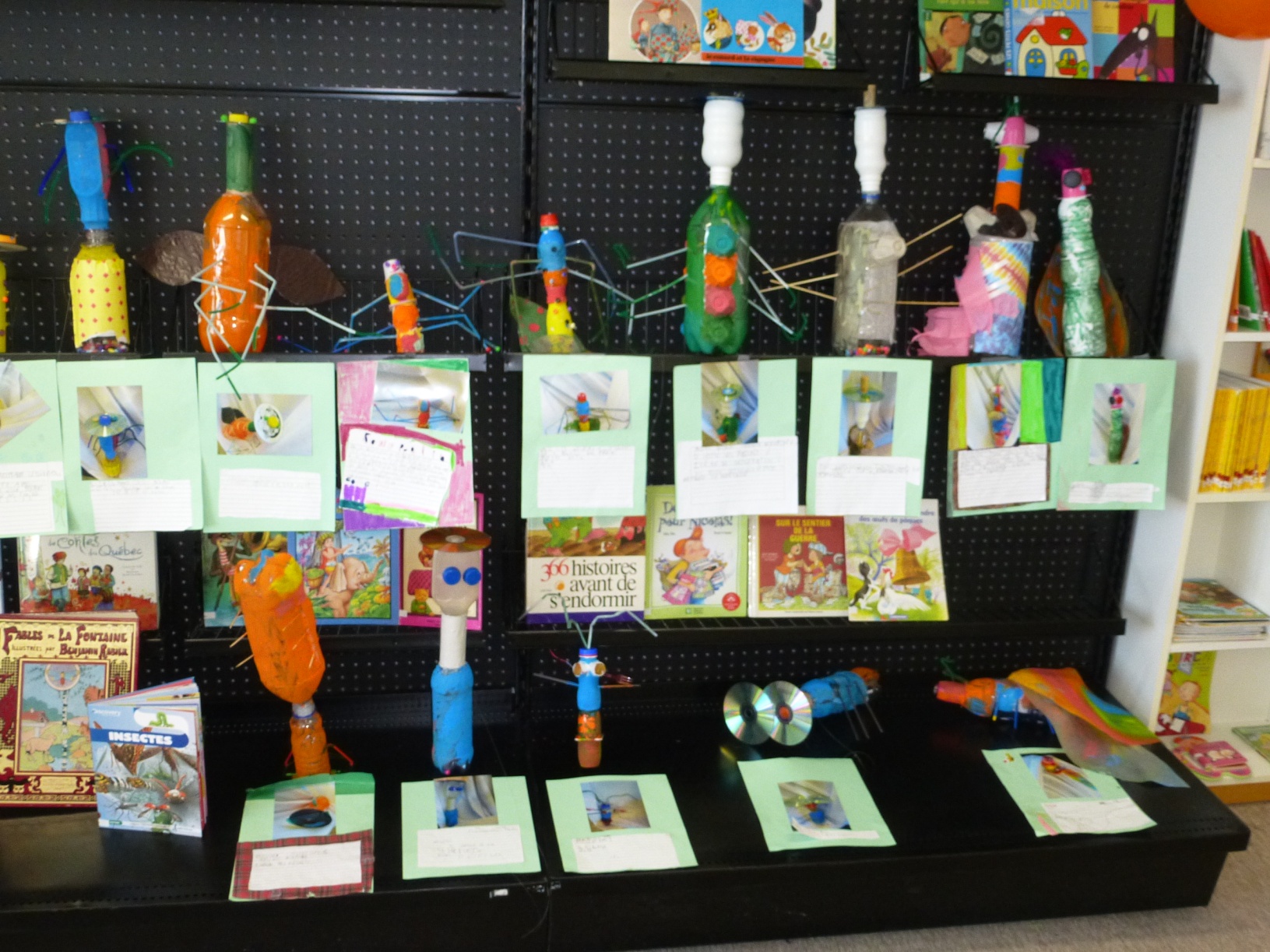